Scholarship & post secondary Update2023/2024Tuesday, Oct. 10Ms. Ririe & Ms. Moorhouse
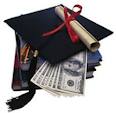 DIFFERENT SOURCES OF FINANCIAL AID
SCHOLARSHIPS 
Although many scholarships are based heavily on academic achievement, many have other criteria, which play a large role as well.  A combination of the following is also considered: community activities, leadership qualities, athletic ability, a commendable character, ethnic background, special needs, specific area of study, career plan, parents’ union affiliation.
BURSARIES
Bursaries are a non-repayable sum of money that is given based primarily on financial need, but also considers academic achievement and other criteria.  Usually, official documentation affirming your financial situation is required.
GRANTS
Grants are a non-repayable sum of money that is given based primarily on financial need. Government grants are available. www.studentaidbc.ca
LOANS
Money borrowed by student demonstrating financial need, which must be repaid.  A full financial statement is a necessary part of the application form. Student may get a loan from the government or a bank.  BC/Canada Student Loan: www.studentaidbc.ca
AWARDS
Monetary awards made in recognition of achievement and significant individual contributions to the school, cultural and athletic development of school/community.
Where to find information?
The GRAD 2024 Team will have Scholarship/bursary application information
Not on the Team? Email Ms. Moorhouse with Grad 2024 in the subject Line and you will be added
The Career resource Website also lists scholarships available on the Financial Aid page, scholarship search links and other relevant documents Financial Aid Page
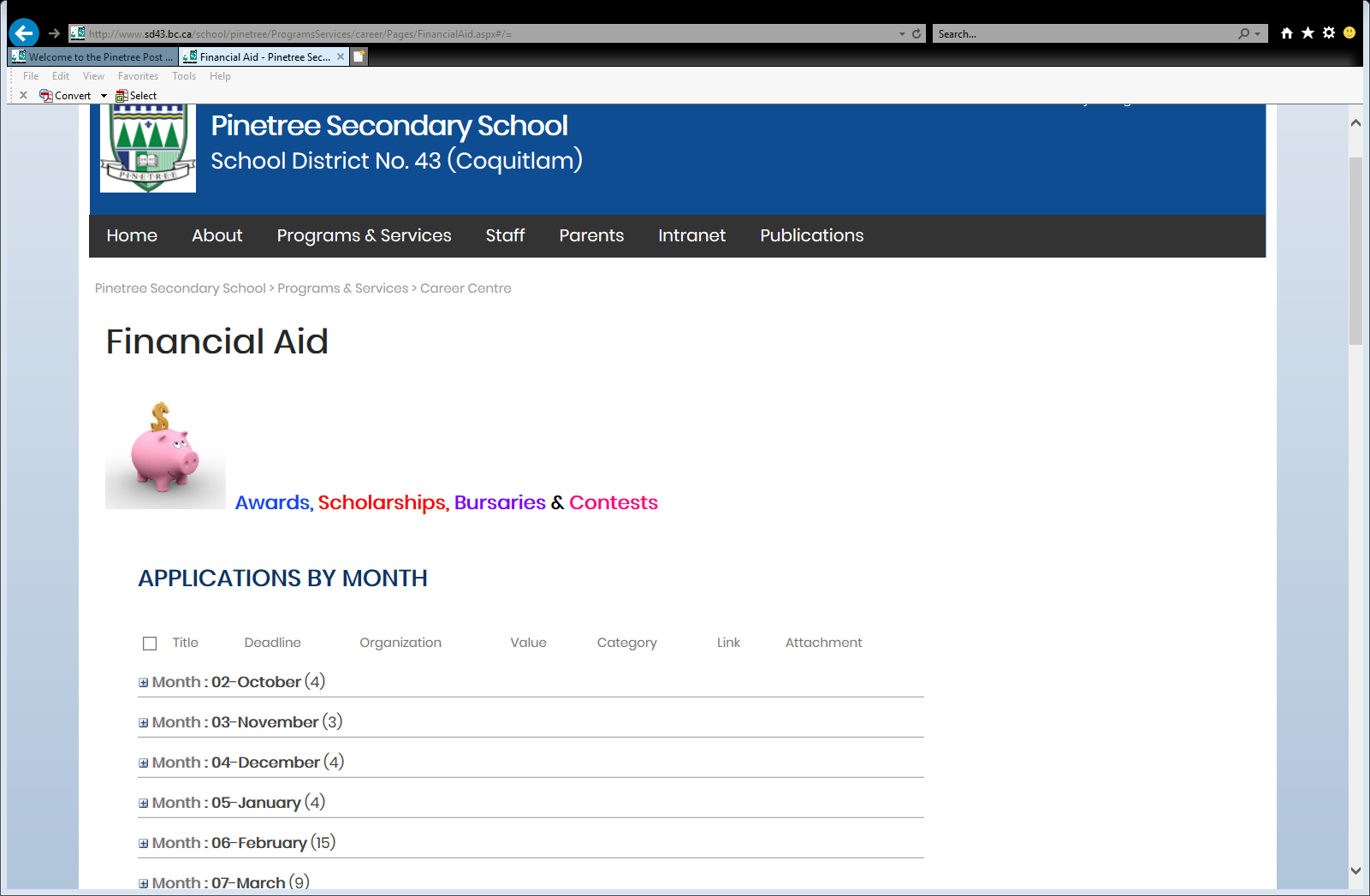 No One Source
Hundreds of Scholarships, Bursaries & Grants Available (non-repayable)

Local Scholarships/Bursaries (application process in spring at Pinetree)
External/affiliation Scholarships/Bursaries (applications available throughout the year)
University Entrance Scholarships/Bursaries (apply in the Fall)
BC Government Scholarships/loans/Grants (Apply early June)

You are responsible for researching, applying, and sending your applications with all required documents.
Local Scholarships & Bursaries
Online Pinetree local Scholarship Application available in March/April 2024
Scholarships/bursaries for Pinetree Graduating Students
$ donated by Local Community organizations
Includes District Authority award application process
Mr. Ririe & Ms. Moorhouse will support students throughout the application process
Online application 
Stay tuned for details in the spring!
External/affiliation Scholarships & Bursaries
Sponsored by Private organizations (Businesses, societies, unions etc.)  Example: loran awards
Check with parents to see if their employer, union, club etc. offers scholarships or bursaries!
Different criteria for each scholarship
Deadlines throughout the year
National, regional and provincial awards
Entrance Scholarships
Awarded by colleges and universities
Automatic Entrance Scholarships: no application required. Based on GPA of Grade 12 courses used for admission. 
Major entrance Scholarships: application required. Based on GPA of grade 11 & 12 courses (transcript), essay, letters of reference. Awarded to high academic students who have been involved in their school and/or community.
Scholarships available for international students.
Check with each university/college you are applying to!
Entrance Bursaries
Awarded by colleges & universities
Based on Financial need
Must also apply to Government student aid
Meets unmet need of government aid (top up)
Check with university/college you are applying to!
BC Government scholarships(must be a Canadian citizen or permanent resident)
$1,250 BC achievement scholarships – no application required
$1,250 District Authority Scholarships – apply in the spring at Pinetree
$5,000 BC excellence Scholarships – Pinetree can nominate one student – Apply by Feb. 15
$5,000 Pathway to teacher education scholarships – apply by Feb. 15
* For application details visit: BC Government Scholarships
BC/Canada Government Student loans & grants
Grants, Loans, targeted financial assistance (government care, low income and permanent disabilities) for Canadian Citizens/Permanent residents who are BC residents with financial need. 
BC Access Grant. B.C. Access Grant (Full-Time) | StudentAidBC
Step 1: Students should have a BC Services Card & SIN#  www.gov.bc.ca/bcservicescard
Check your school dEsignation: Apply | StudentAidBC
Step 2: Apply for loan at www.studentaidbc.ca (apply to see if you are eligible)
Early June – application will become available and students should apply at that time.
Can apply up to 6 weeks before program ends, receive notice of assessment, sign loan agreement and receive loans and grants. (takes 4 to 6 weeks to receive assistance)
How much you get is Calculated on education and living costs, tuition, books, rent etc. and available financial resources, scholarships etc. 
Weekly/monthly/annual BC and Canada grant and loan limits.
Loan to supplement, not replace funds available to students.
Budget worksheet at studentaidbc.ca 
Yearly application.
Some scholarships require a student to be NOMINATED by their school.
U of T Lester B. Pearson Scholarship (for international students) – Brag Sheet due to Ms. Ririe on Fri, Nov.17.
Queen’s University Entrance – Brag sheet Due to Ms. Ririe on Fri., Nov. 17.   can nominate two students.
Schulich Leaders Scholarships (January) Can nominate one student.
BC Excellence Awards (January) can nominate one student.
Western university national scholarship (February) can nominate four students plus one if they are an international student
Details posted are on teams and Pinetree career resources site
Pinetree Student Information Brag Sheet
Student Information Brag Sheet Fillable pdf is available on Financial Aid webpage on the post secondary & Career resources website. Pinetree Fillable Brag Sheet.pdf (sd43.bc.ca)
The purpose of the Brag Sheet is to procure a letter of reference from a teacher or for scholarship nomination consideration. 
Please fill out the form and email it to your teacher referee or Ms. ririe. It should be updated throughout the year if volunteer information changes.
UNIVERSITY OF TORONTONational Scholarship program
Value: The National Scholarship covers tuition, incidental and residence fees for up to four years of study.
Eligibility: Students who have been nominated by their schools as National Book Award recipients may submit applications to the National Scholarship Program. In addition, students who identify themselves as meeting the scholarship criteria are invited to apply directly for the National Scholarship, without having been nominated for the Book Award.
Eligibility Criteria:
an original and creative thinker
committed to school and community
a high achiever in academic and creative pursuits
enthusiastic about learning and intellectual exploration
a Canadian citizen, permanent resident or protected person
currently in your final year of Canadian secondary school or first-year CEGEP
intending to begin university the following academic year
a National Book Award nominee or self-identify as meeting the criteria above
Scholarship Deadline:
Deadline to apply for the 2024 National Scholarship is Oct. 19, 2023 (11:59 EDT)
For more information and to apply online visit: About the National Scholarships - Future Students. University of Toronto | University of Toronto (utoronto.ca)
UNIVERSITY OF TORONTOLester B. Pearson Scholarship for International Students
Value: Aprox. 37 scholarships: full tuition, books, incidental fees and full residence support for four years.
Must demonstrate exceptional academic achievement and creativity and be recognized as a leader at school. Emphasis is placed on the impact a student has had on the life of their school and community, and their future potential to contribute positively to the global community.
Pearson Scholarship Deadlines:
Student OUAC application deadline: December 15, 2023 (Please note this is the final date to submit an application to the OUAC; however, it is recommended you apply for admission through the OUAC before November 7, 2023 as spaces in programs fill-up quickly and popular programs may close early.)
Student scholarship application deadline: January 15, 2024 (if nominated)
Nomination process:  submit Brag Sheet to Ms. RIRIE AT LRIRIE@SD43.BC.CA by Nov. 17, 2023.
For more information and to apply online visit: https://future.utoronto.ca/pearson/about/
Queen’s UniversityMajor Admission Awards
Pinetree can nominate up to two students.
Criteria: Superior academic ability, creative and original thinking, proven leadership qualities.
Deadline to apply for MAA: Dec. 8, 2023 (if nominated)
Must apply to Queen’s Univ. VIA OUAC no later than Nov. 20, 2023
Nomination process. Please submit brag sheet to Ms. Ririe by Fri., Nov. 17, 2023
Go to Future Students Major Admission Awards | Registrar & Financial Aid Services (queensu.ca) for more info.
Entrance Scholarships(not requiring nominations)
Colleges and Universities offer entrance scholarships and bursaries. 
Based on courses used for admission.
Visit the Financial Aid page of college and university websites for information and deadlines.
Now is the time to do your research!
To apply for an entrance scholarship, you must first apply to the college or university.
UBC Major Entrance Scholarships
UBC Presidential Scholars Award (academic/leadership)
Students will be considered for this award if they apply to UBC through the online application by December 1, 2023 and check the box on the online UBC application.
Scholarships for Canadian UBC Students | UBC Undergraduate Programs and Admissions
Awards that require a Separate application Require you to apply to UBC by Dec. 1, 2023!
Centennial Scholars Entrance Award (based on financial need and still be a strong academic student and meet all of UBC’s admission requirements)
Scholarship application is required and due December 1, 2023.
UBC Centennial Scholars Entrance Awards | UBC Undergraduate Programs and Admissions
Awards for indigenous students: must self-identify on UBC application. Some awards require a separate application.
Awards for Indigenous Students at UBC | UBC Undergraduate Programs and Admissions
Beyond tomorrow scholars program & award for Black Canadian students: Must Self-Identify on UBC application and complete a separate application.
Beyond Tomorrow Scholars Program - UBC | Undergraduate Programs and Admissions
Scholarships for international students
Apply to UBC by Jan. 15, 2024, but Scholarship Application is due Nov. 15, 2023.
Scholarships and awards for international students - UBC | Undergraduate Programs and Admissions
SFU Major Entrance scholarships
You must have grades in the 90% range, excellence in extra-curricular. Very competitive.
Application is now OPEN!
Deadline to apply for this scholarship is Dec. 15, 2023.
Available for both domestic and international students.
References are VERY important. Must know you well and be able to speak about your extra-curricular. Leadership, involvement in community/service, over a long period of time. Be specific in describing involvement and what you accomplished/learned
Essay questions
References should be able to describe/speak to your involvement not just your academics.
High School Applicants - Scholarships - Financial Aid and Awards - Simon Fraser University (sfu.ca)
Other SFU Scholarships
UGGla Family Entrance Scholarship
                         (application period EARLY OCTOBER 2023 – Jan. 22, 2024)
Uggla Family Scholarship - Undergraduate Admission - Simon Fraser University (sfu.ca)
Awards & Bursaries & indigenous awards 
	       (application period Nov. 1 , 2023 – March 31, 2024)
High School Applicants - Awards & Bursaries - Financial Aid and Awards - Simon Fraser University (sfu.ca)
Steps to apply for scholarships
Complete a Pinetree student information brag sheet
Research scholarships
Decide which scholarships you want to apply for where you fit the criteria and follow instructions carefully!
Make note of requirements: essay, transcript, letters of reference
Ask teachers, community members, counselors for reference letters
Most Pinetree scholarships require Canadian Citizenship or Permanent Residency.  Know your status and check the requirements of the specific scholarships.
Apply by due dates. Check whether it is ‘apply by’ or ‘received by’ for the application date. 
Submit scholarship application (most are online applications).
Reference letters
If you are asking your teachers for a reference letter:  

Give adequate time (at least two weeks)

Choose someone who knows you well so you can receive the strongest letter

Make sure you give a copy of your pinetree student information Brag Sheet Pinetree Fillable Brag Sheet.pdf (sd43.bc.ca)

If possible, include a copy of your application

Some letters may be included in your application; some may need to be submitted directly by your teacher
ESSAYS
Edit! Edit! Edit!
Read the topic carefully
Scholarship providers get to know you through your essays so be specific
Use examples
Only provide information that you are comfortable being shared with others.  Many essays are published along with winner’s profiles.
Post Secondary FAQ
All applications are now open!
Check deadlines for each post secondary
You will need your pEN# & credit card
For most BC Post secondary apply at educationplannerbc.ca 
You do not need to have completed courses to apply
It doesn’t matter which semester you are taking courses
After you apply, most institutions will require you to submit a transcript and some programs require supplementary applications
Post Secondary applications
Douglas College: Application is now open. Apply early. 
BCIT: Applications are open until program fills for most technology programs (check program). Some programs have competitive entry and are accepted until posted deadline. Applications accepted throughout the year for trades programs.
Capilano University: Application is open. Apply early! Deadlines published on website for each program. 
Emily carr univ. of Art & Design: Application is open. Deadline is January 15, 2024.
 KPU: Applications accepted Oct. 1 – March 1, 2023, for limited intake programs and early application for open intake programs. The final deadline for open intake programs is Jul. 1, 2024.
 SFU: Applications accepted until Jan. 31, 2024
 UBC: Early application deadline Dec. 1, 2023. The final application deadline is Jan. 15, 2024.
 UVic: Applications accepted Oct. 1 – Jan. 31, 2024
 Ontario Universities – OUAC is open. It is recommended that students apply in the Fall. Each Ontario university has a different application deadline. * U of Toronto: Early consideration and recommended deadline to apply: Nov. 7, 2023.. Final deadline for most programs is in January.
 U of Alberta – Applications accepted until March 1, 2024
 McGill: Applications accepted until Feb. 1, 2024
 BC applications:  EducationPlannerBC
 Ontario applications:   Undergraduate Application Guide | Ontario Universities' Application Centre (ouac.on.ca)
 Alberta applications (except U of A): ApplyAlberta | ApplyAlberta
 For all other Canadian universities, visit institution website.
Post secondary in-person visit dates
OCT. 11 (Wed) – LUNCH HOUR – University of Ottawa (a200)
Oct. 13 (Fri) – lunch hour -  sfu beedie school of business (A200)
UVic Gustavson School of Business (rescheduling visit)
Oct. 18 (Wed) – lunch hour – U of Alberta (A200)
Oct. 19 (Thurs) – after school – SFU (library)
Nov. 2 (Thurs) – lunch hour – U of waterloo (A200)
Nov. 2 (Thurs) – after school – PSBC Mini Fair (cafeteria)
Nov. 7 (Tues)  - after school – UBC Medical School (library)
Nov. 8 (Wed) – lunch hour – U of Guelph (A200)
Nov. 15 (wed) – lunch hour – UBC Sauder School of Business (A200)
Nov. 20 (Mon) – lunch hour – STfx University (foyer)
Nov. 24 (fri) – lunch hour -  U of Calgary (a200)
Transcripts
Student Transcript Service (STS) Form 
Students intending on pursuing a post-secondary program beginning Sept. 2022 must create a BC Government account (BCeID) to Register and then access the (STS). Students must order transcripts for post-secondary institutions. This process ensures that official transcripts are sent to post-secondary institutions. The online link to complete their STS Form is Order a High School Transcript or Certificate as a Current Student - Province of British Columbia (gov.bc.ca)
In addition, Students may also be required to upload or self-report grades in their University student account (most universities) or at the time of application (Capilano Univ., U of Alberta, BCIT).
Student transcript service
Questions?
Contact Ms. ririe at lririe@sd43.bc.ca
or Ms. Moorhouse at cmoorhouse@sd43.bc.ca